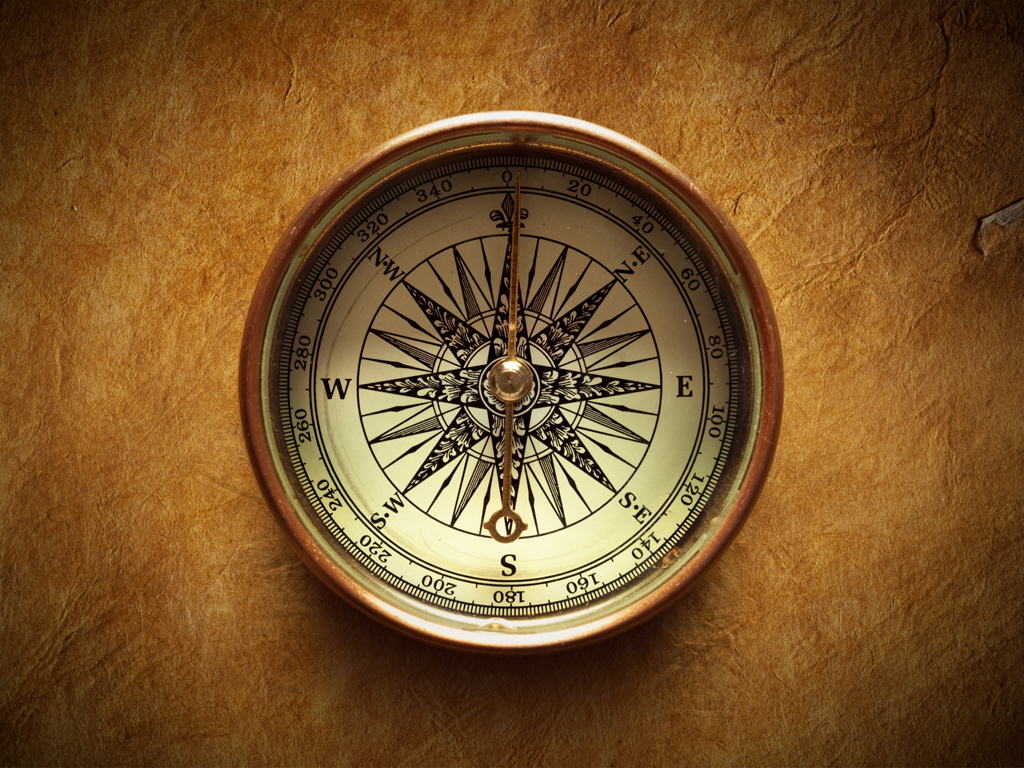 Thoughts on Daniel 11 and the King of the South
Pastor Marcus A. Swearingen Bates
Daniel 11 Conference
Village SDA Church
October 20, 2018
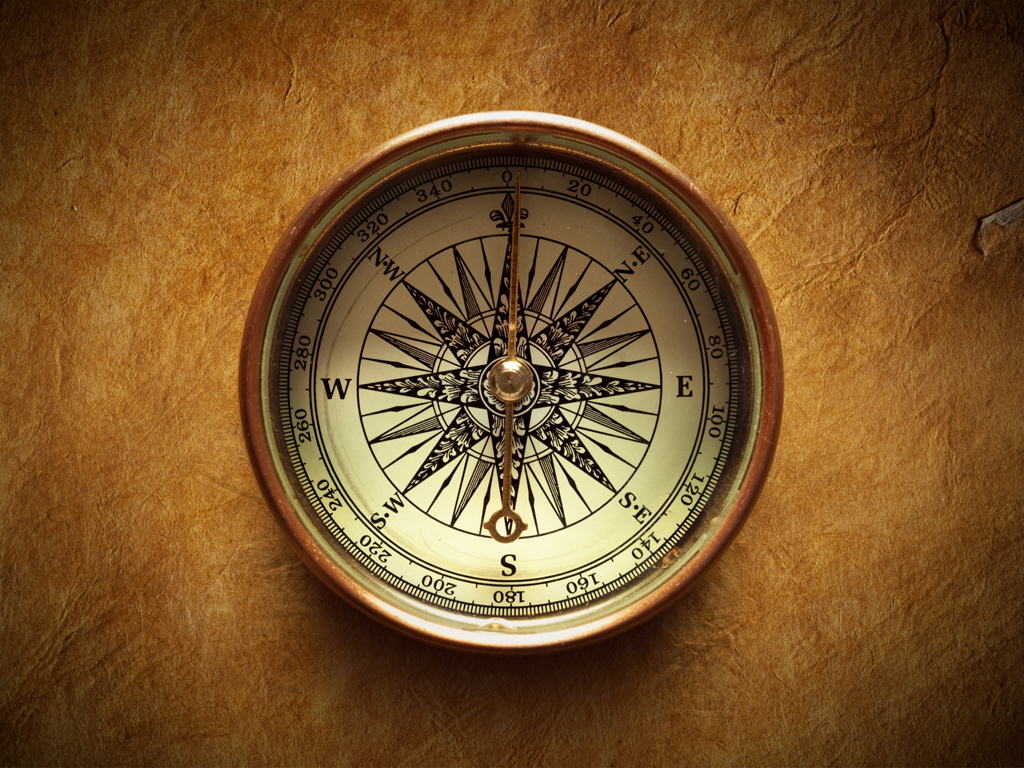 Apocalyptic Parallels in the Book of Daniel
Dan. 2		Dan. 7		Dan. 8-9		Dan. 10-12	Interpretation
Gold		Lion		---------		------------	Babylon (605-539 BC)
Silver		Bear		Ram		10:1, 13, 20	Medo-Persia (539-331 BC) 							11:1-2
Bronze		Leopard		Male Goat	10:20; 11:2-4	Greece (331-168 BC)
-------		Four Heads	Four Horns	11:4-15		4 Greek Empires (301-30 BC)
Iron		Fourth Beast	Little Horn	11:16-30a	Imperial Rome (168 BC-AD 476)
Ten Toes		Ten Horns	----------	------------	Divided Kingdoms (AD 476)
Iron/Clay	Little Horn	Little Horn	11:30b-45	Papal Rome (538-1798, 1798-End)       						12:7-11		 
Stone		Judgment	Sanctuary	12:1-3, 12-13	Judgment/2nd Advent                Image Smashed	Horn Judged	Horn Broken			(1844-Christ’s Return)
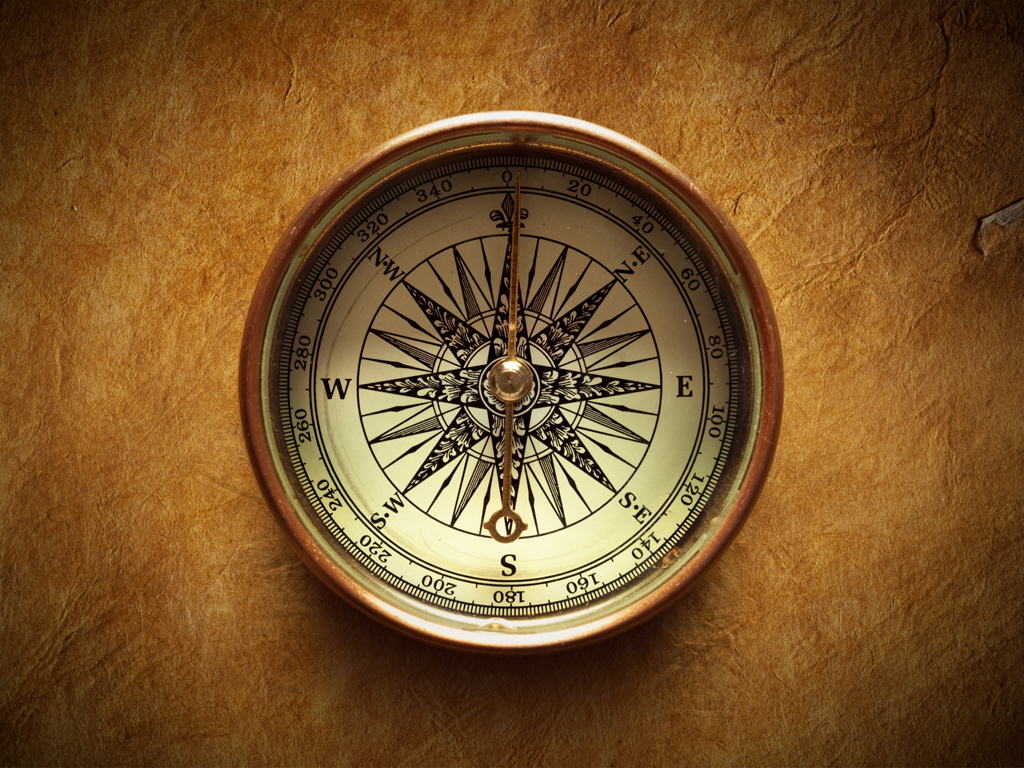 Overview of Dan. 11:1-12:3
Dan. 11:1-4		Persia, Greece, 4 Greek Empires
Dan. 11:5-15		Syria (KON) vs. Egypt (KOS)
Dan. 11:16-30a	Rome (KON) vs. Egypt (KOS)
Dan. 11:30b-39	Papacy (KON)                            					AD 538 to 1798
Dan. 11:40-45		Papacy (KON) vs. Egypt (KOS)     				1798-End
Dan. 12:1-3		COP/2nd Advent/Eternal World
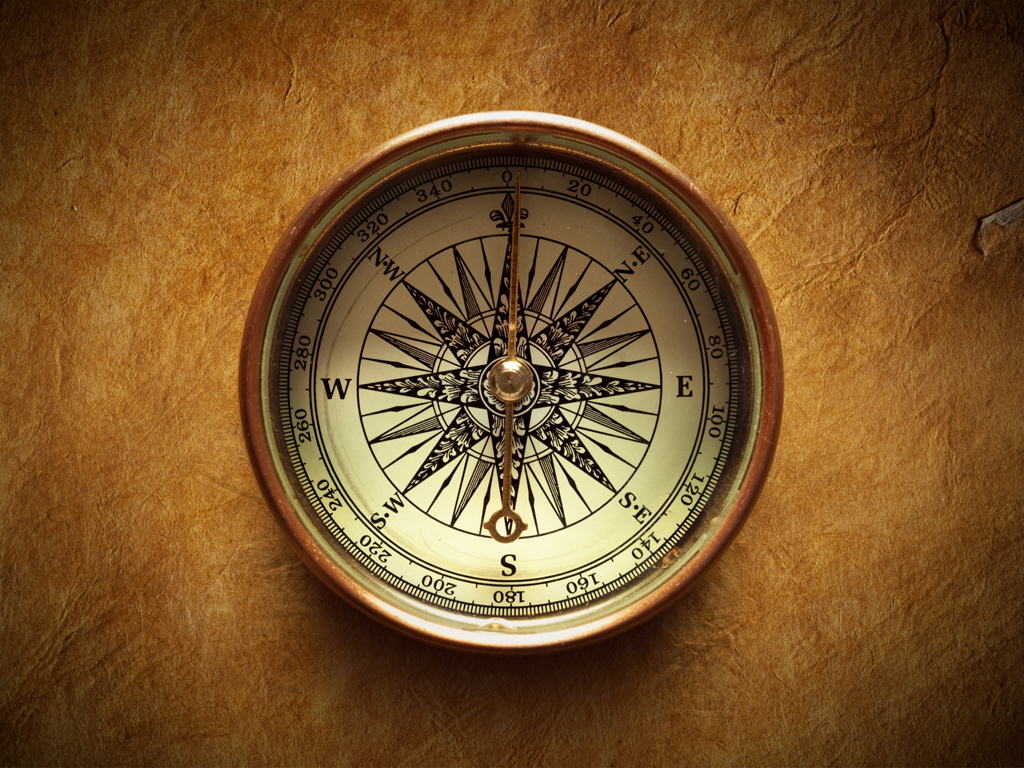 Daniel 11 – Summary Points
Dan. 10-12 is sequentially consistent with Daniel’s earlier apocalyptic visions (final power is Rome; orig. pioneer view)
Geographic literalism is not required throughout the entire narrative of Dan. 11 (end-time prophecy is global and scope and not limited to geography – Alexander’s former empire?) 
The entrance of Papal Rome into Dan. 11 narrative in vs. 30-31 signifies a shift from geographic to symbolic powers
Scope of personal pronouns seems to suggest this shift; vs. 1-29 (both rulers/empires); vs. 30-45 (empires only)
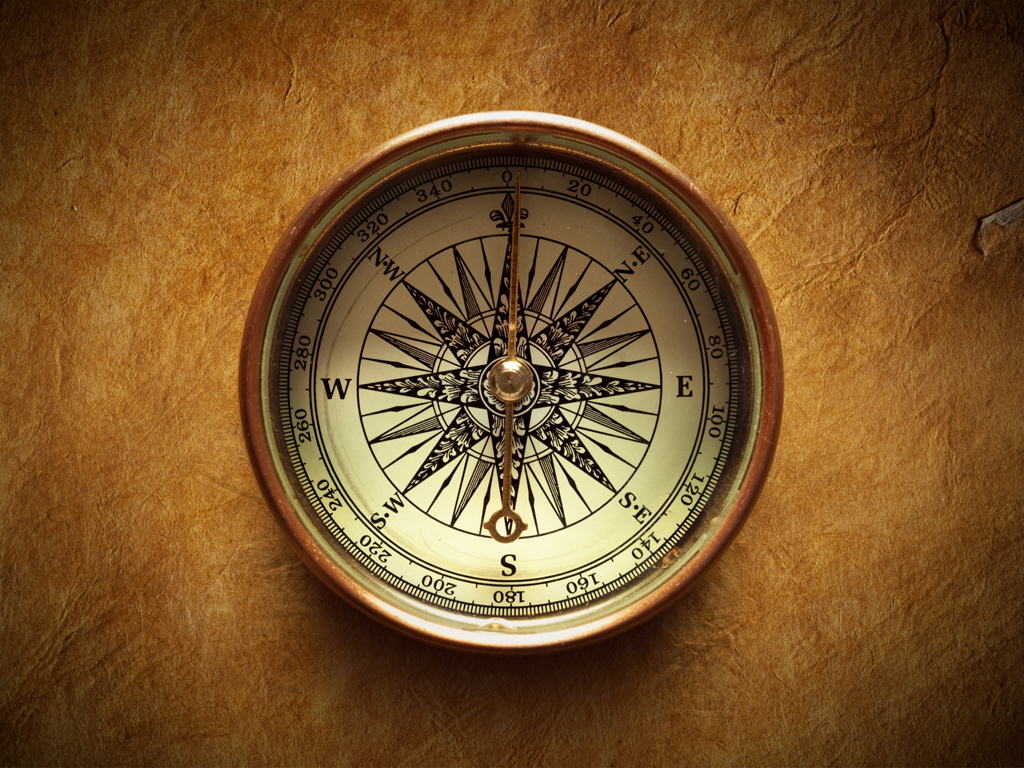 Daniel 11 – Summary Points
Dan. 11:5-15 – KON is Seleucid Syria; KOS is Ptolemaic Egypt 
Dan. 11:16-22 describes Pagan/Imperial Rome (KON)
Dan. 11:23-24 describes how Rome would use its Jewish alliance to eventually destroy Jerusalem (AD 70)
The “time” of vs. 24 equates to 360 literal years
Dan. 11:25-29 gives starting and ending points for “time” 
Battle of Actium (31 BC) to dedication of Constantinople (AD 330) – from Octavian (Caesar Augustus) to Constantine
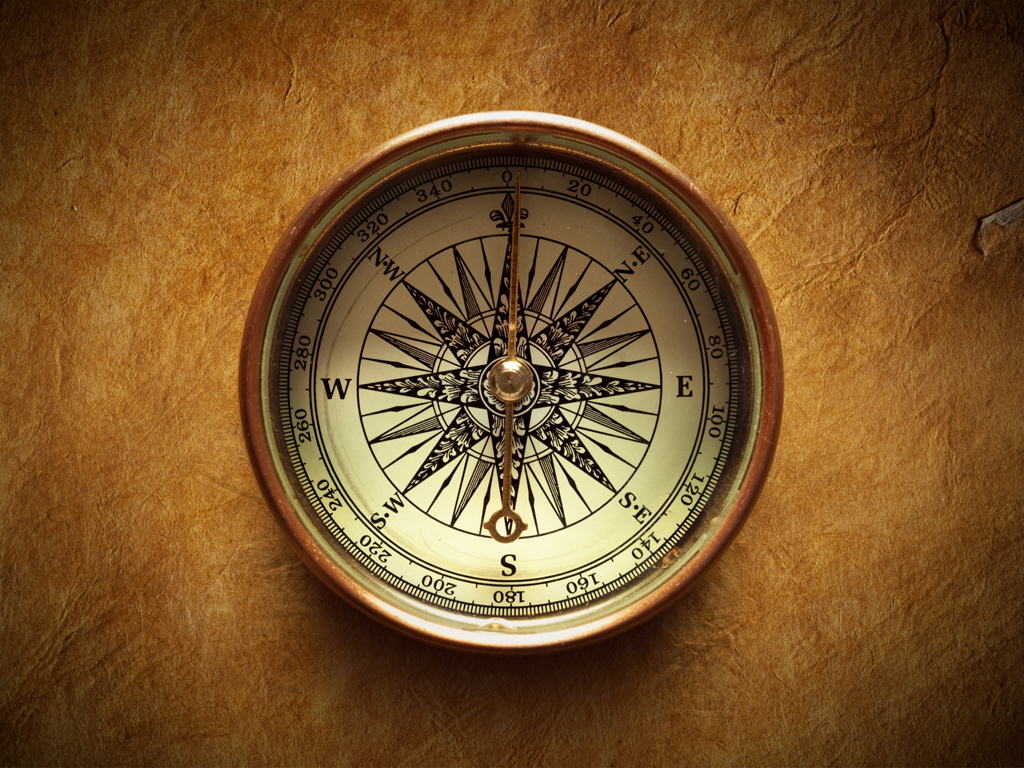 Daniel 11 – Summary Points
Dedication of Constantinople (“new Rome”) hastened the demise of old Rome and prepared the way for the papacy
Dan. 11:30-35 describes the rise and persecuting activities of the dark-age papacy (538 to 1798), the next KON
Dan. 11:36-39 describes the blasphemous character qualities of the papacy as the KON (see Dan. 7-8; 2 Thess. 2:3-4; 13MR 394; Ministry, March 1954)
The phrase “according to his will” (8:4; 11:3; 11:16; 11:36); applies to four major powers of Dan. 8 and Dan. 11
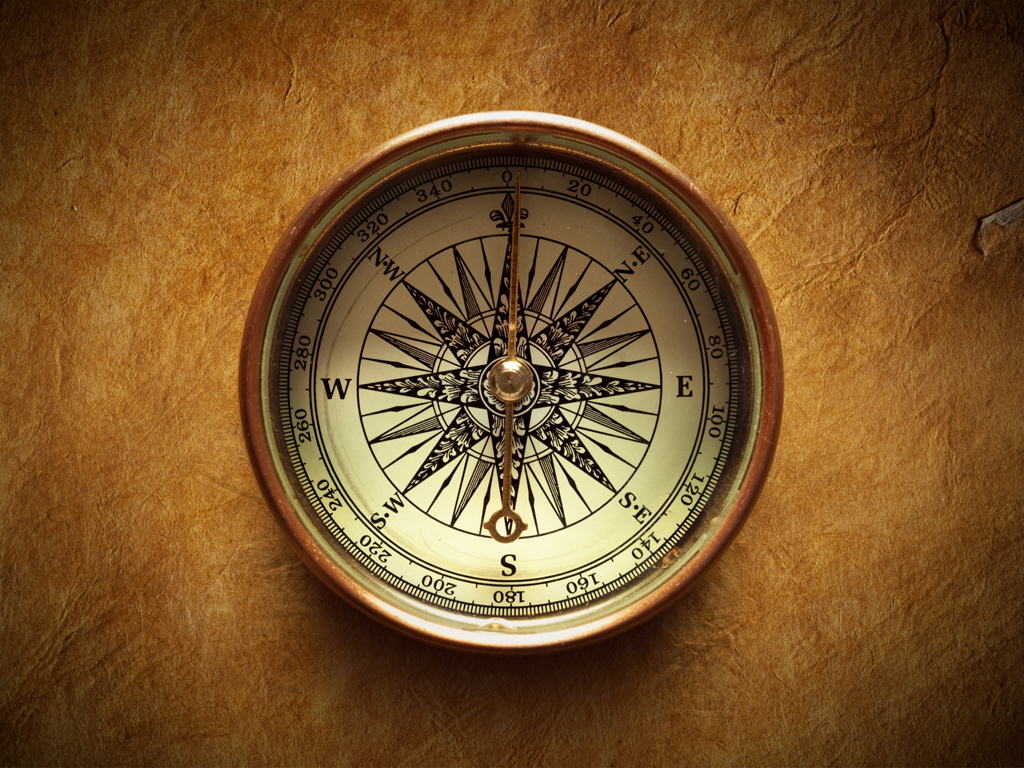 Daniel 11 – Summary Points
Two-way war in vs. 40 (possible chiastic structure)
Chiasm in Dan. 11:40
Dan. 11:40a
Dan. 11:40b
A’ – “him” (KOS)
A – KOS
B’ – “comes against”
B – “pushes”
C – “him” (king of vs. 36, papal KON)
C’ – KON
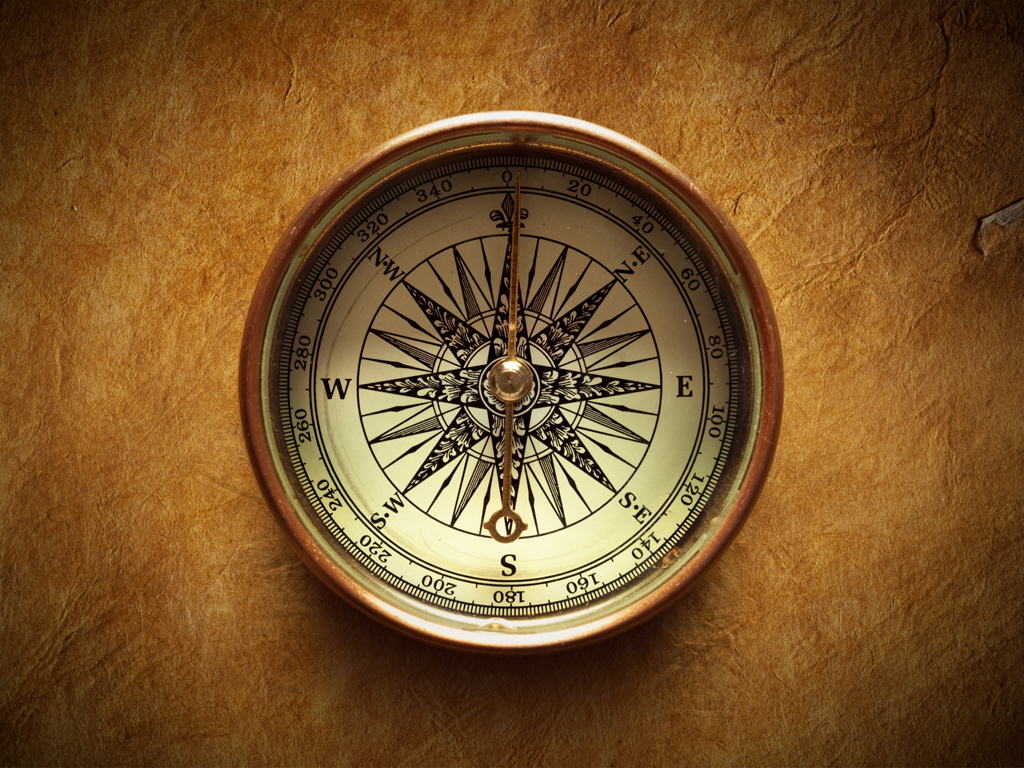 Daniel 11 – Summary Points
The “time of the end” is the period of human history that extends from 1798 to 2nd Advent
The phrase “at the time of the end” seems to point to the year 1798; the word “push” (nagach) implies that the papal KON is conquered (“deadly wound”)
Because KON is a symbolic/global power, the KOS must also be a symbolic/global power (it is still Egypt – but symbolic!)
Egypt’s ancient disposition revealed rebellion and defiance against God, and a refusal to acknowledge His authority and existence (Exo. 5:1-2), which is atheism (GC 269)
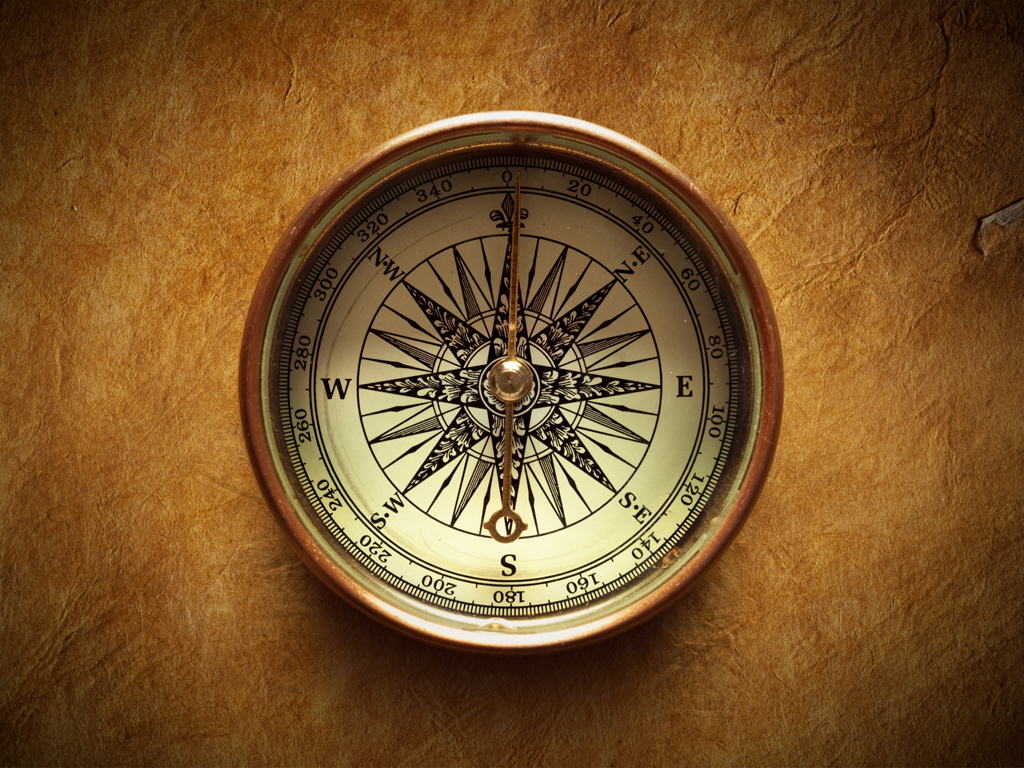 Daniel 11 – Summary Points
Napoleonic France revealed this disposition and took the papacy down (“pushed”) in the year 1798 (“at” the TOE)
Since that time individuals and nations have revealed this same defiant disposition toward God; this symbolic kingdom will be conquered through the enforcement of the MOB and Satan’s counterfeit advent (GC 624-625)
This interpretation is consistent with the Adventist understanding of Rev. 11:7-8 (Daniel and Revelation are consistent with each other and fit together)
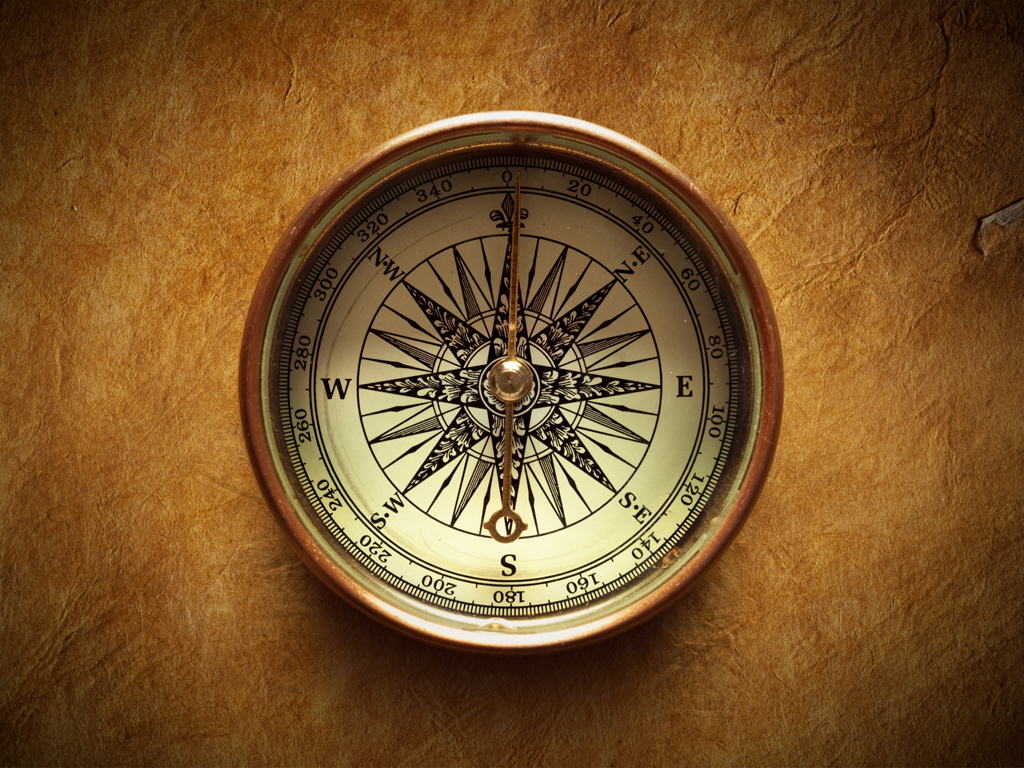 Daniel 11 – Summary Points
The “north” describes the highest position where God dwells and is exalted; the “south” describes the lowest position where God is denied altogether (atheism)
Response to claim of “phantomizing” (GC 360); compare Luke 21:24; Rev. 11:2; GC 266; 4SP 188 (4BC 25-38)
Two examples of “going back” in Dan. 11 – vs. 23-29 (vs. 16-22) and vs. 36-39 (vs. 30-35) – both examples fall within their empire’s historical ruling period
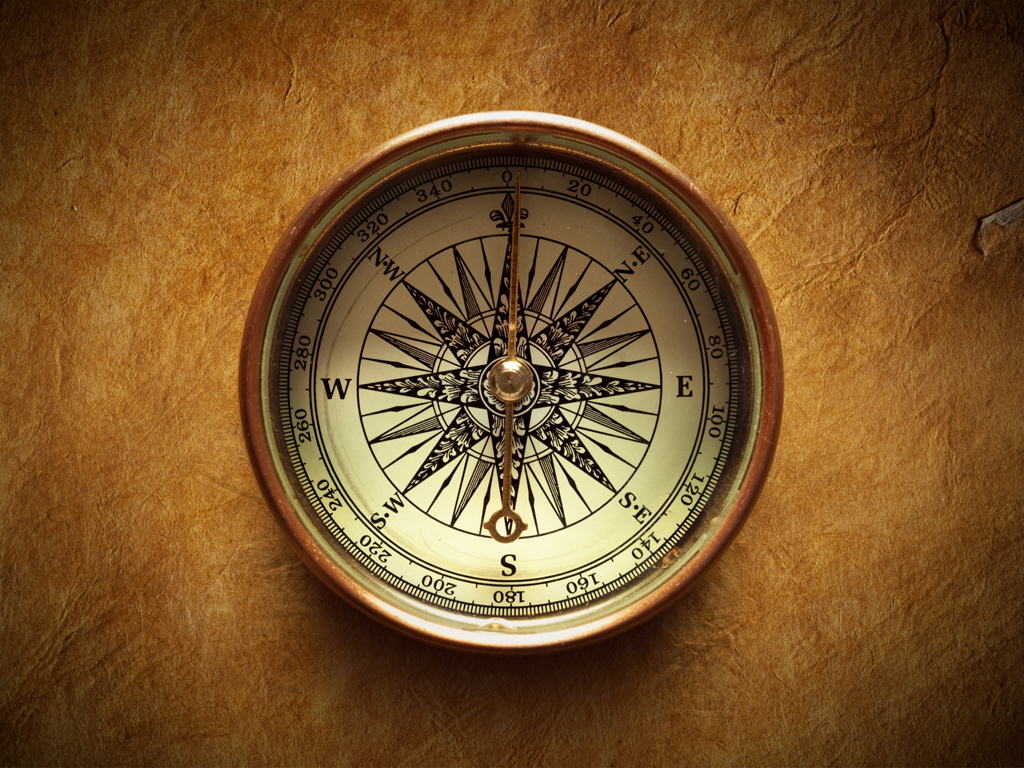 Parallels – Dan. 11:41; 11:45; Matt. 24:15; 2 Thess. 2:3-4
Papal Symbol 			Action 	Church Symbol
King of North			Enters	Glorious Land
King of North			Plants		Glorious Holy Mountain
Abomination of Desolation 	Stands	Holy Place
Man of Sin/Son of Perdition	Sits		Temple